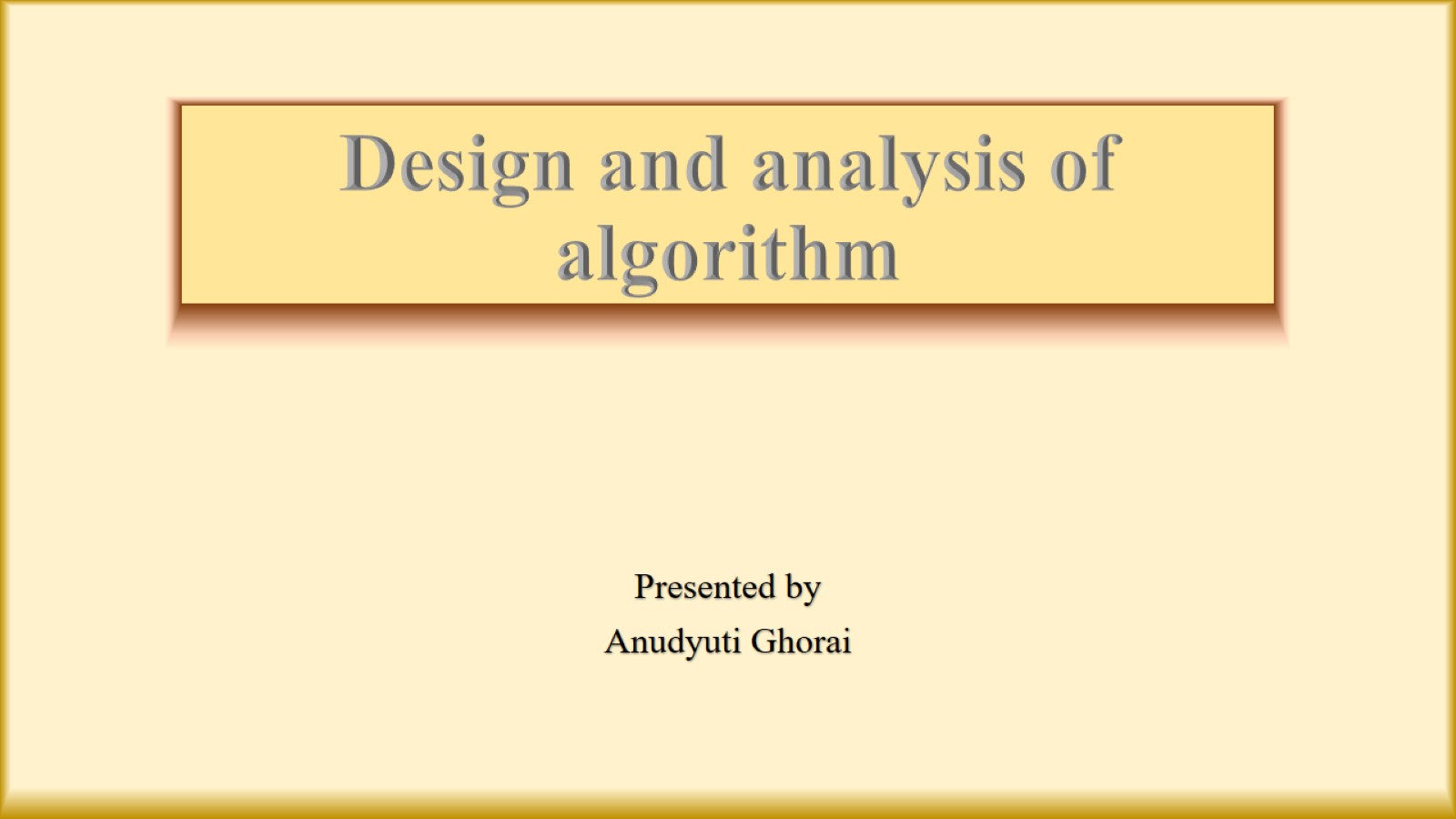 Design and analysis of algorithm
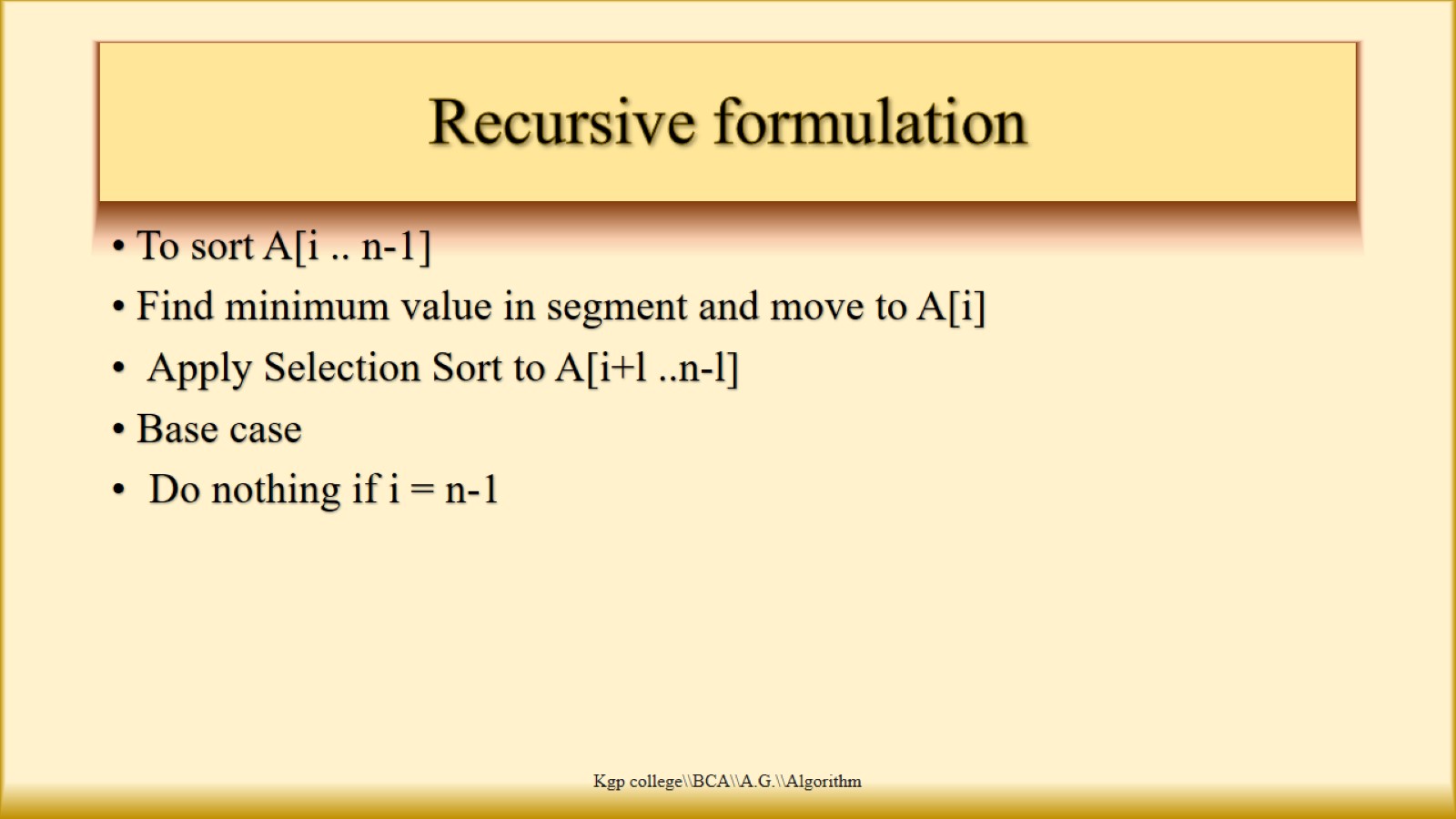 Recursive formulation
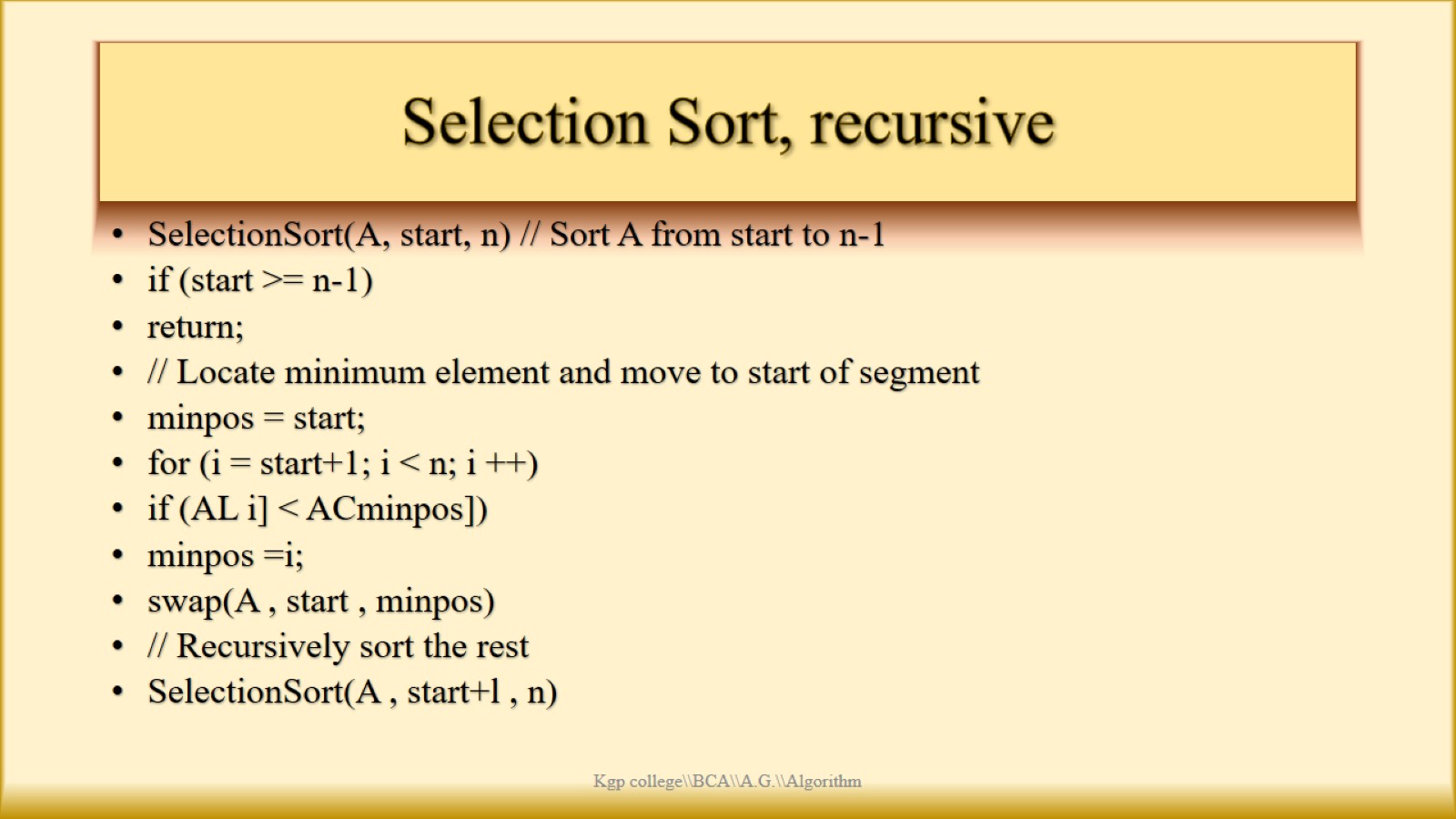 Selection Sort, recursive
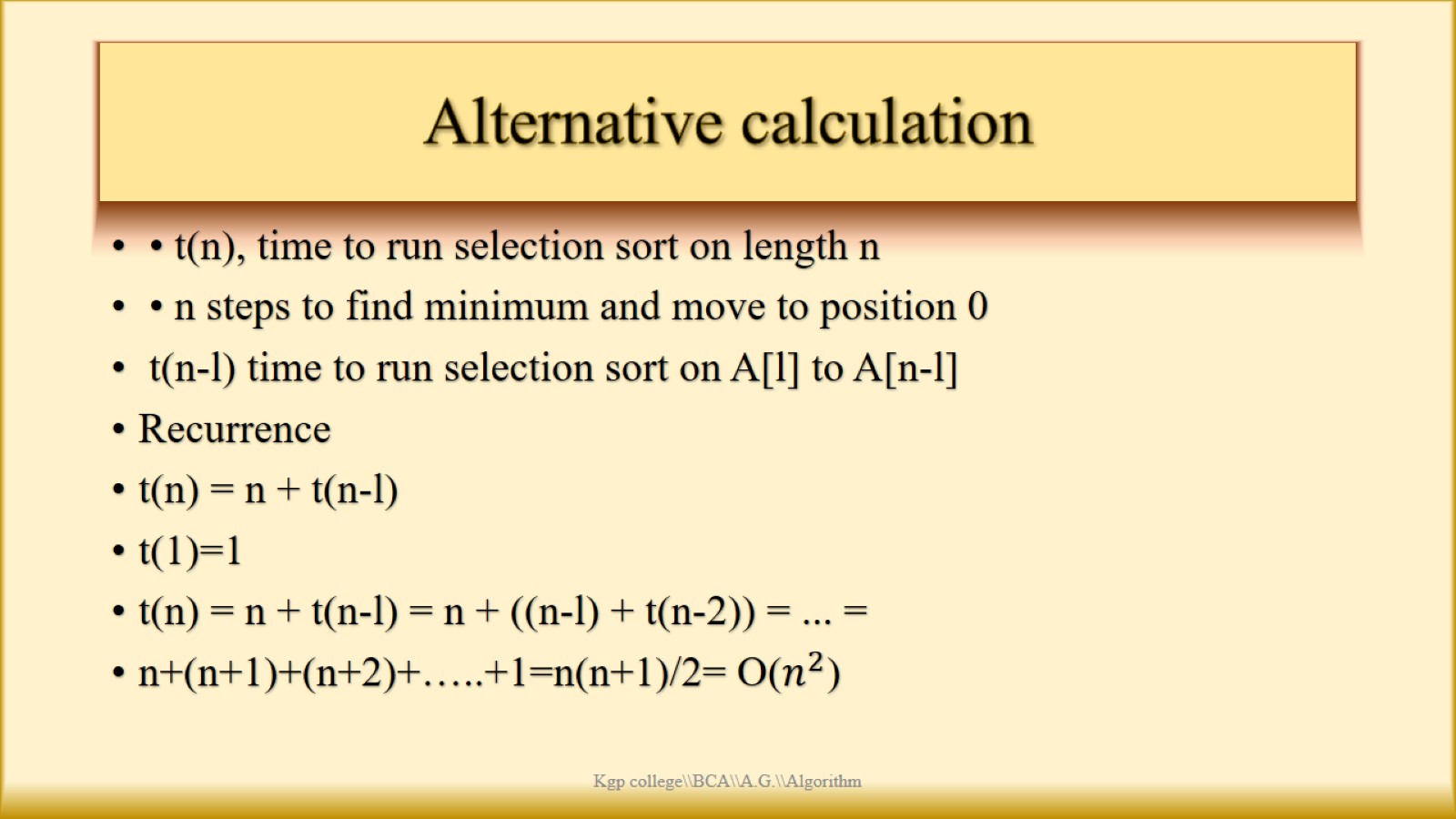 Alternative calculation
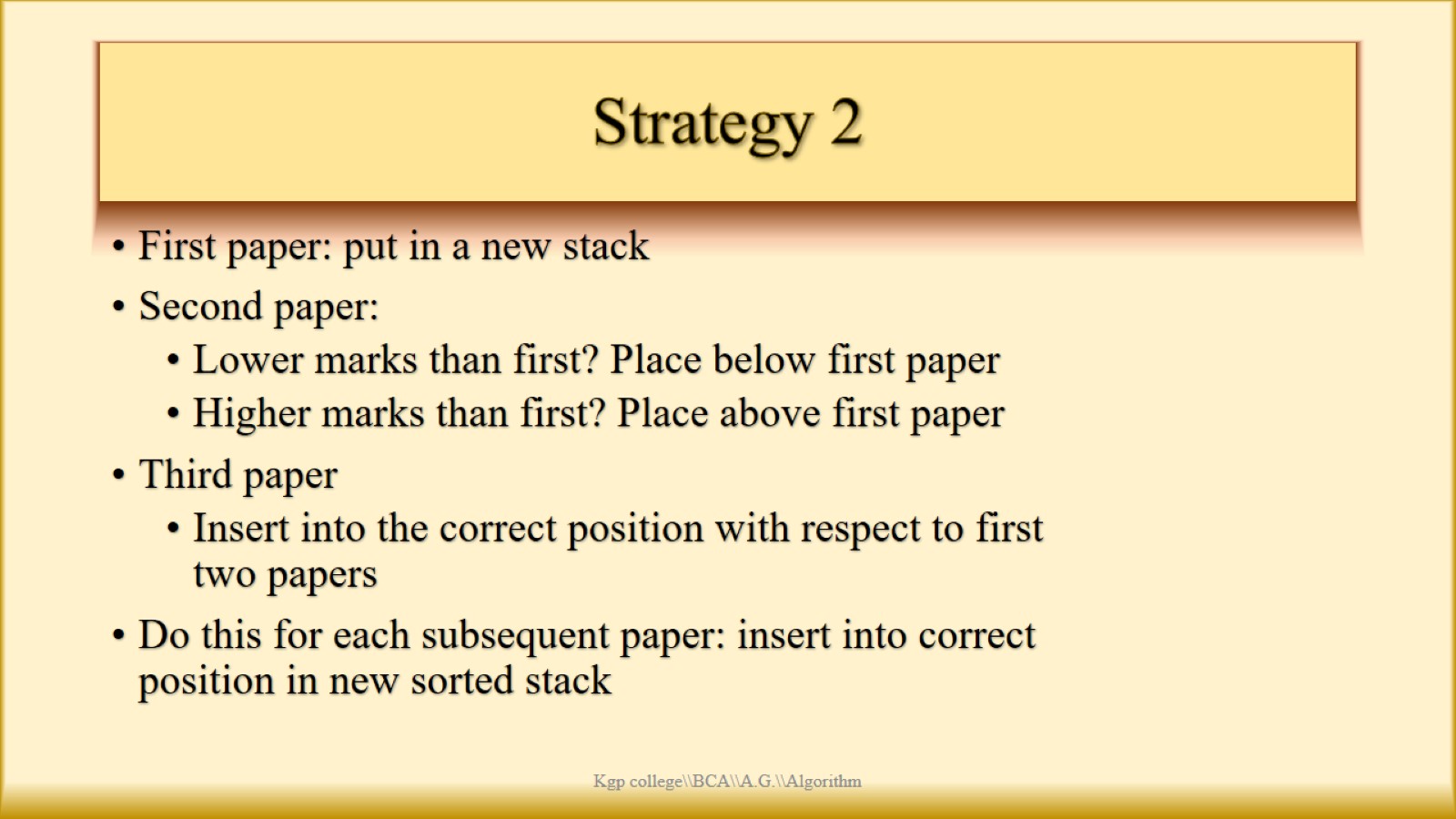 Strategy 2
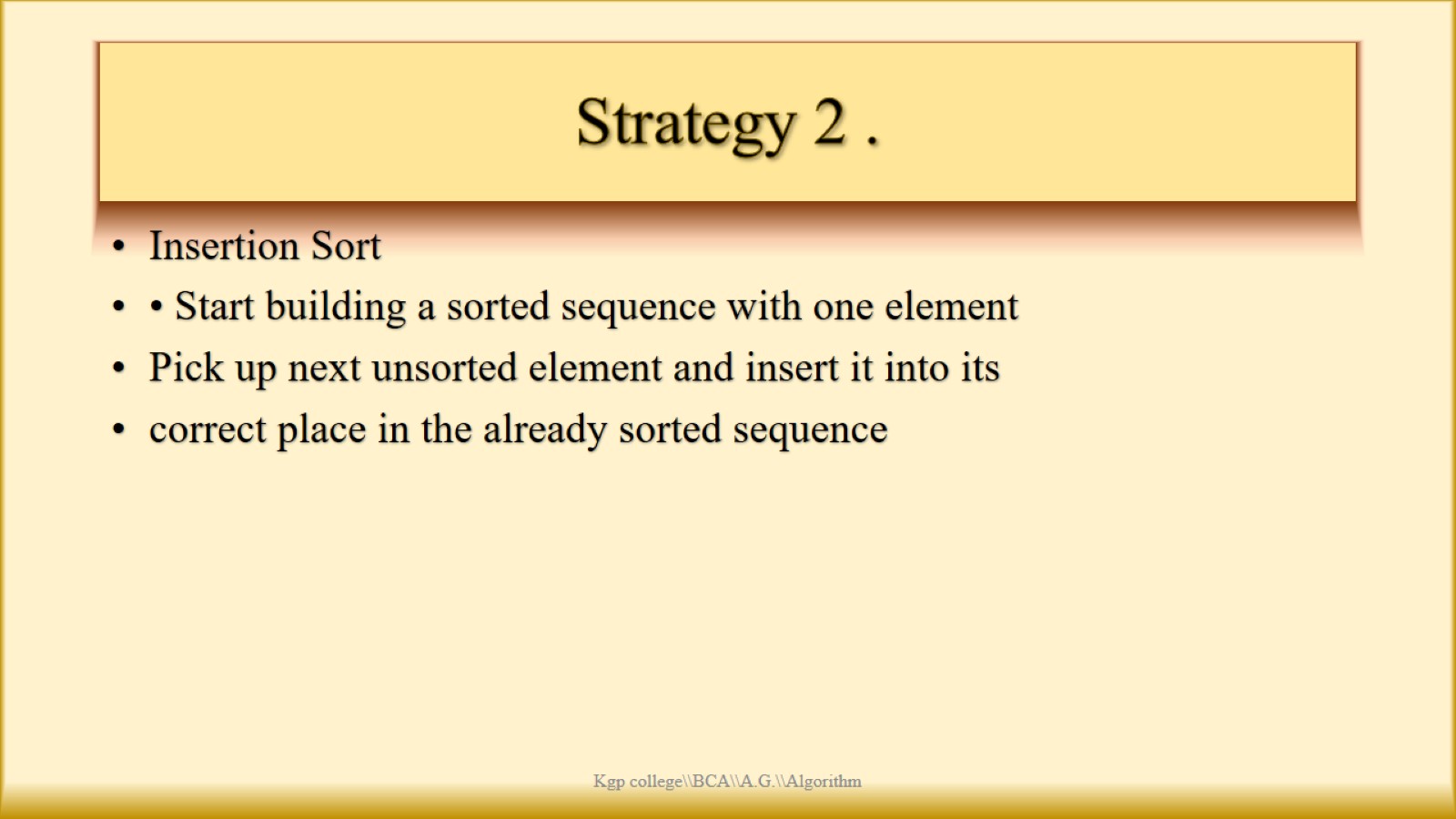 Strategy 2 .
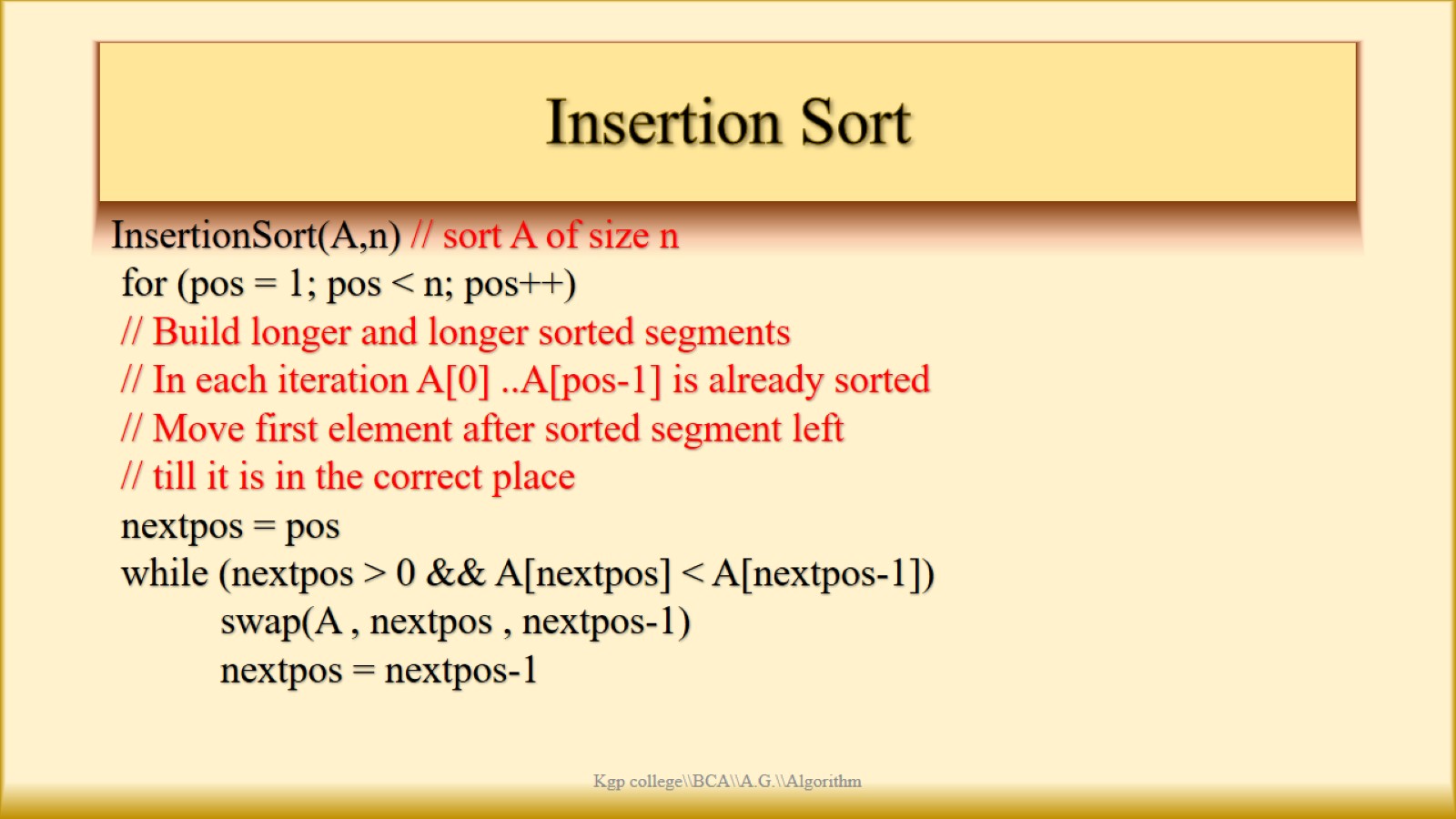 Insertion Sort
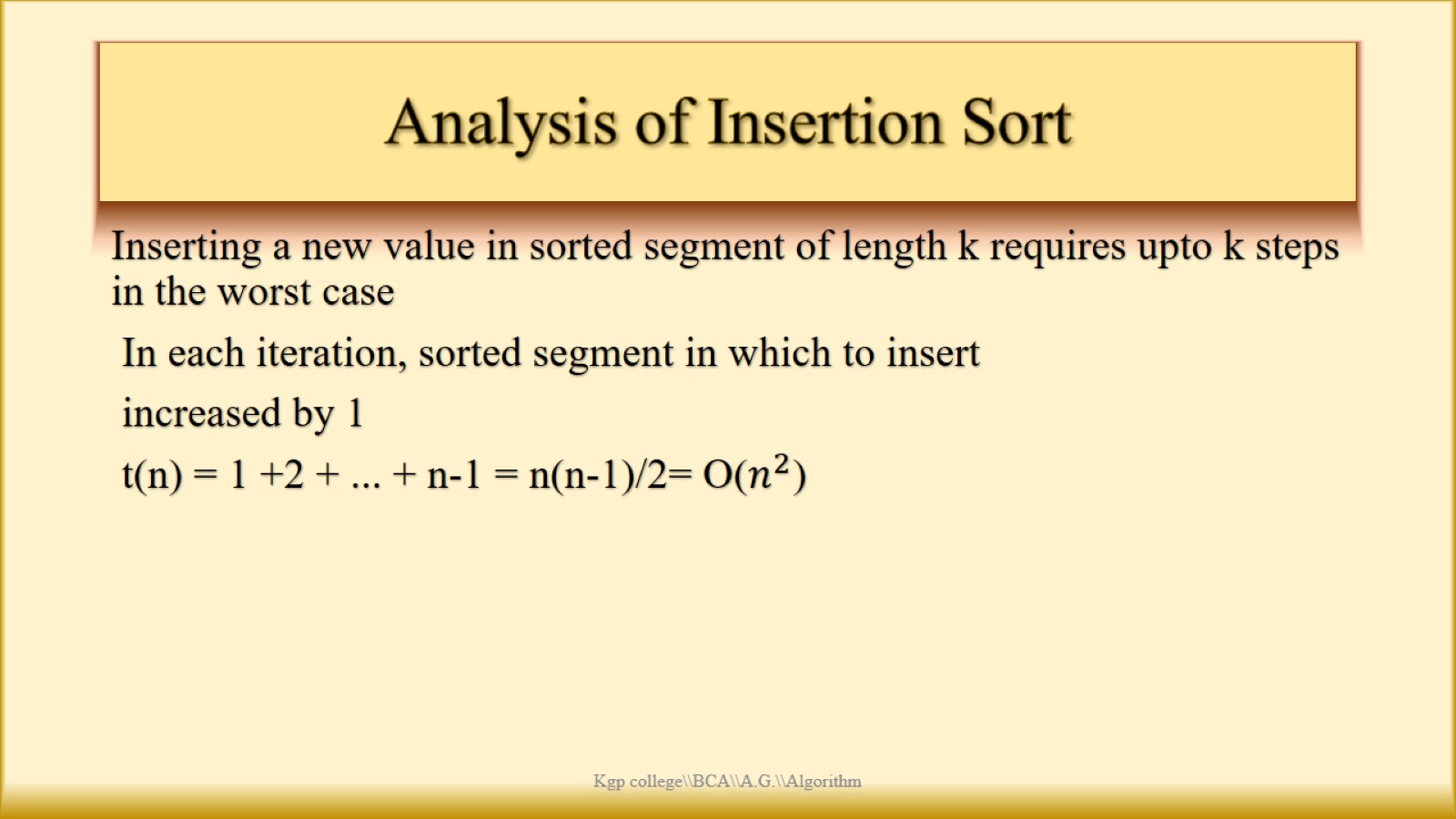 Analysis of Insertion Sort
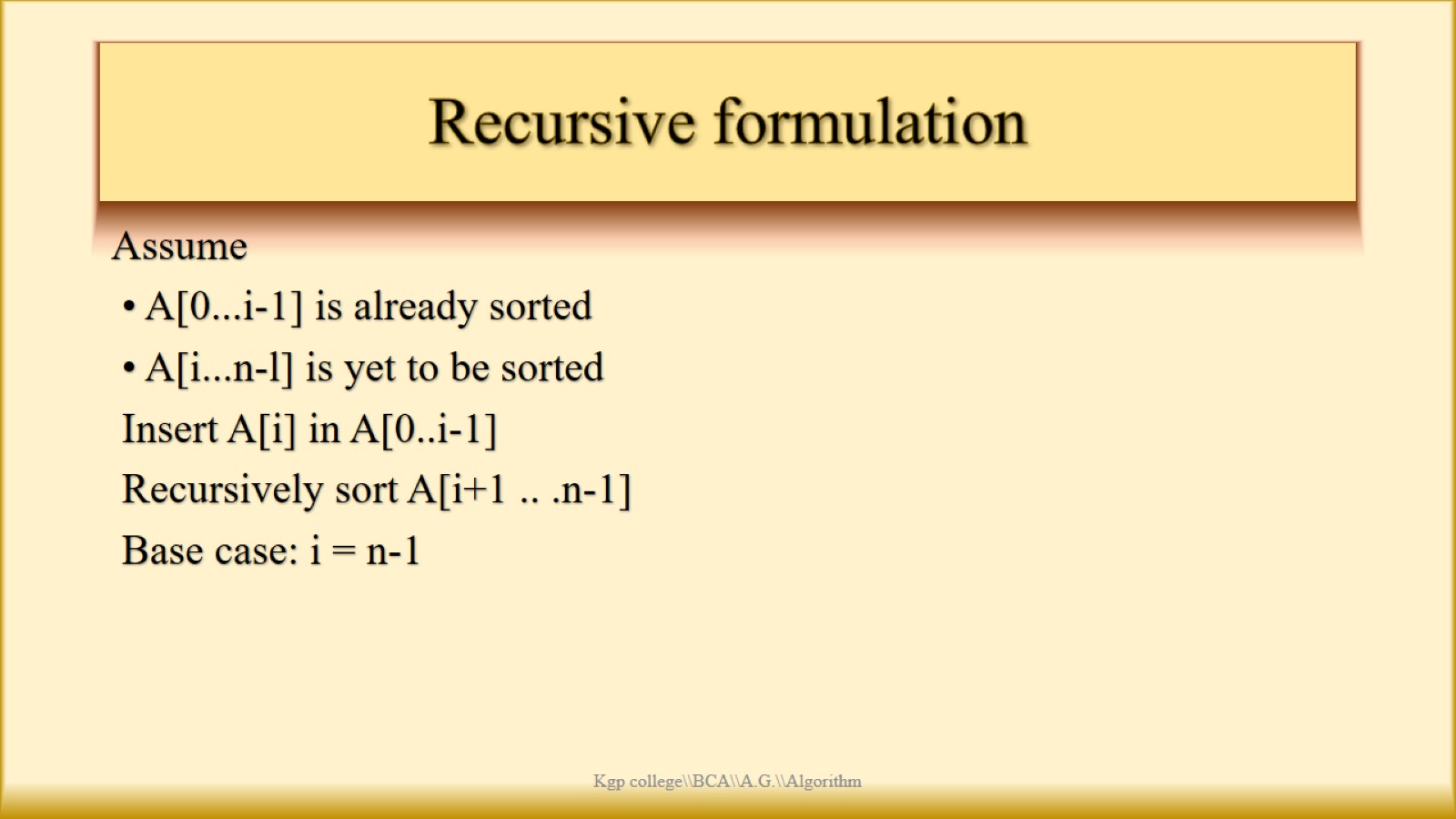 Recursive formulation
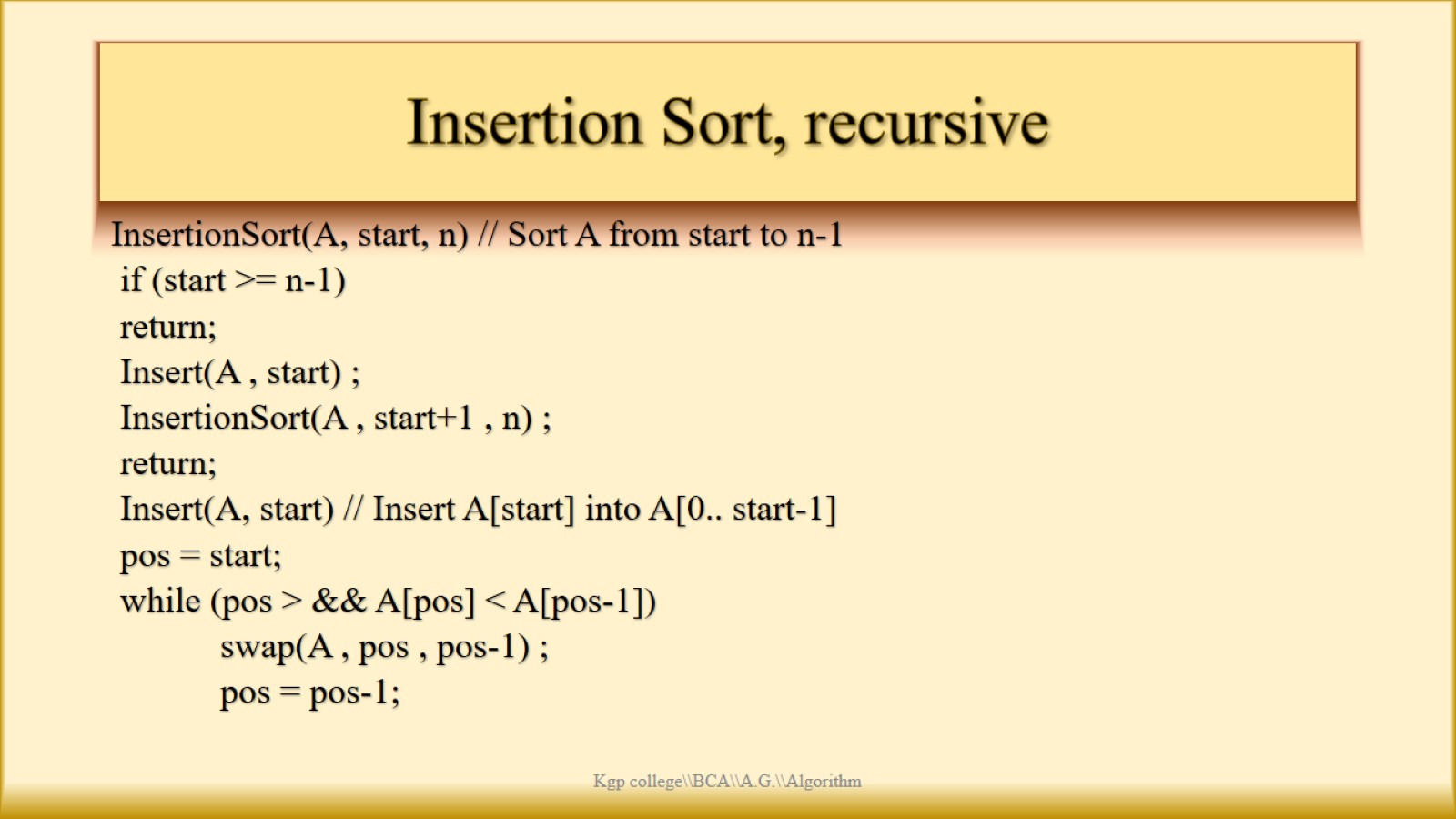 Insertion Sort, recursive
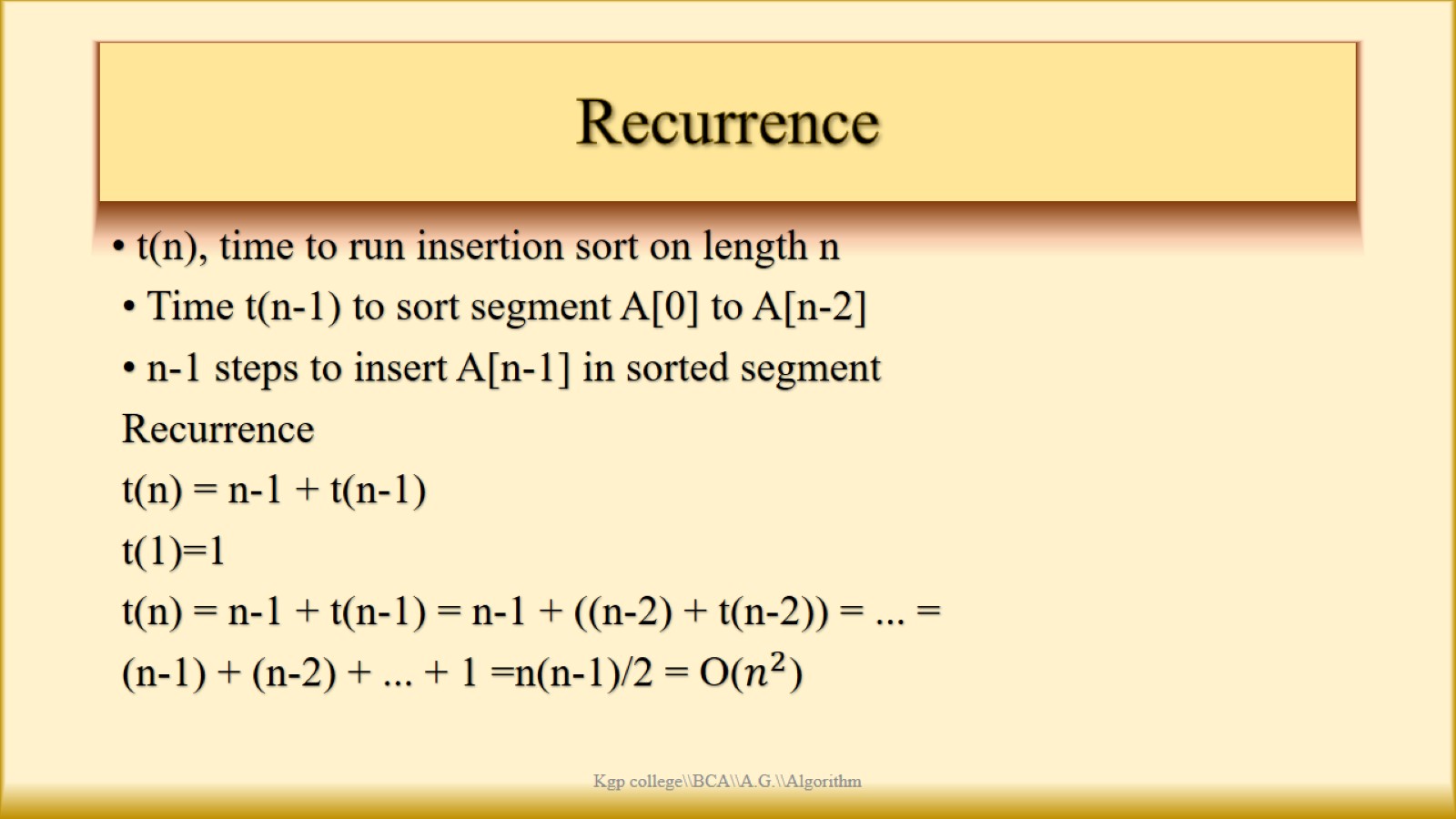 Recurrence
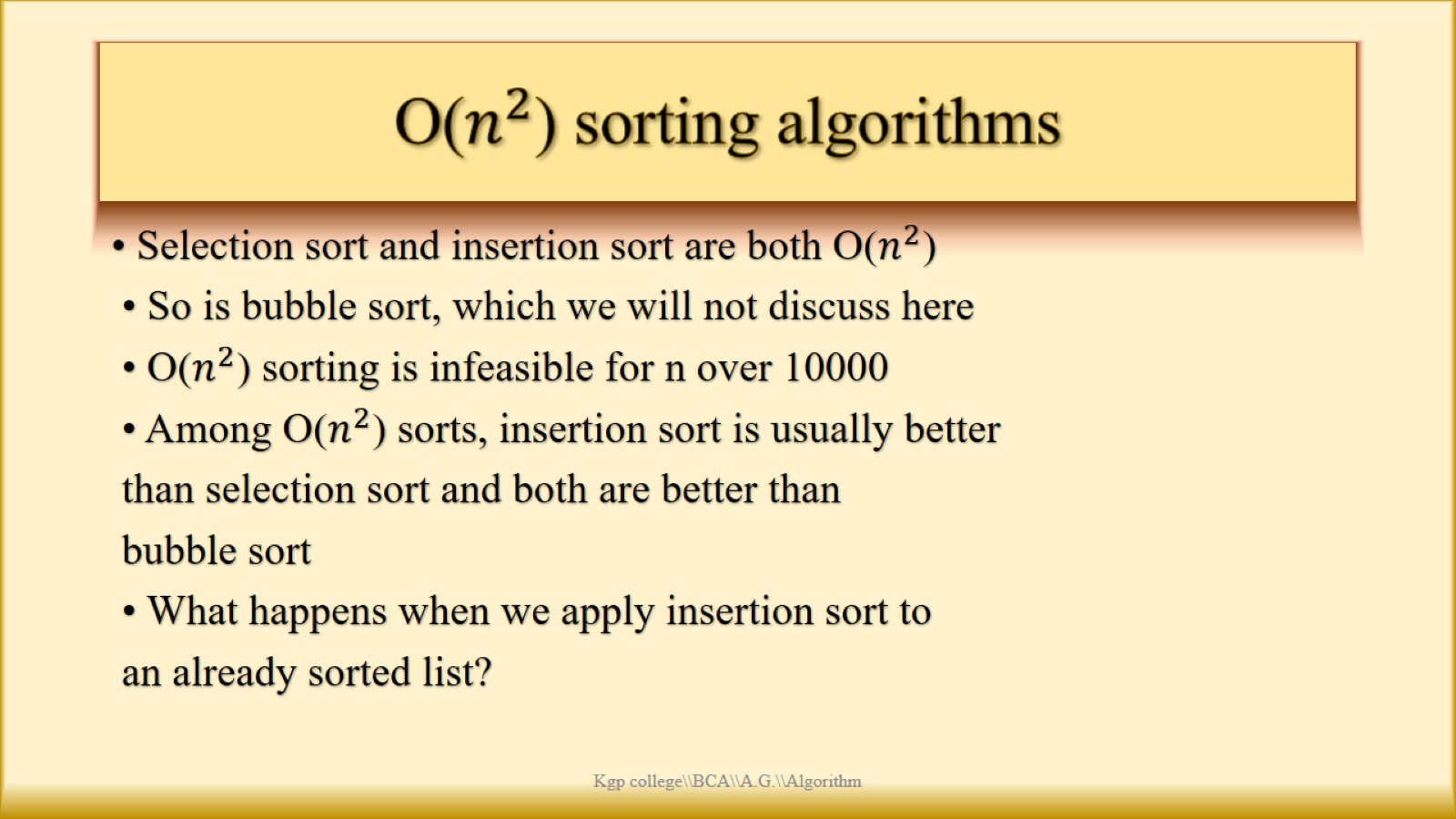 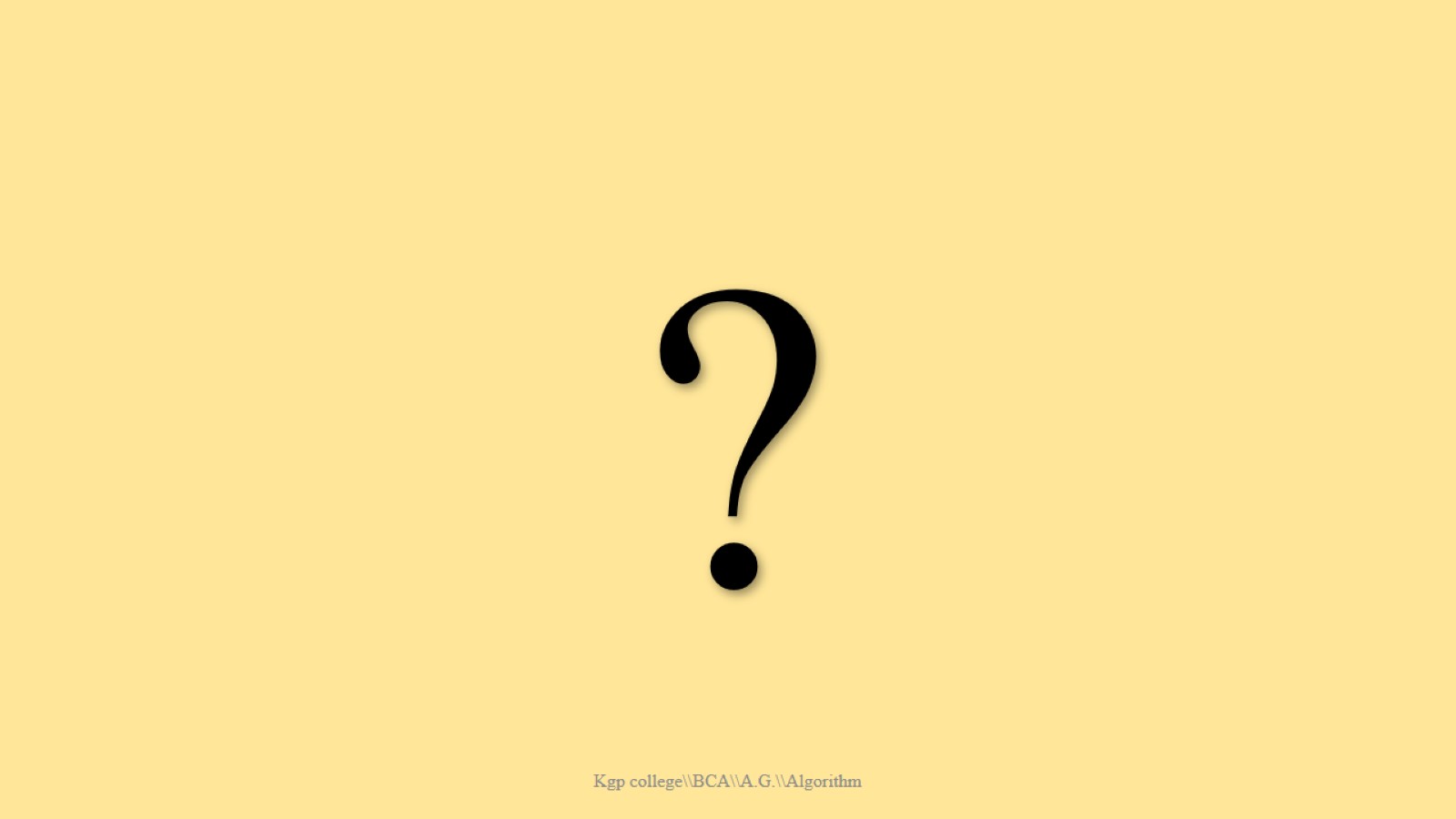 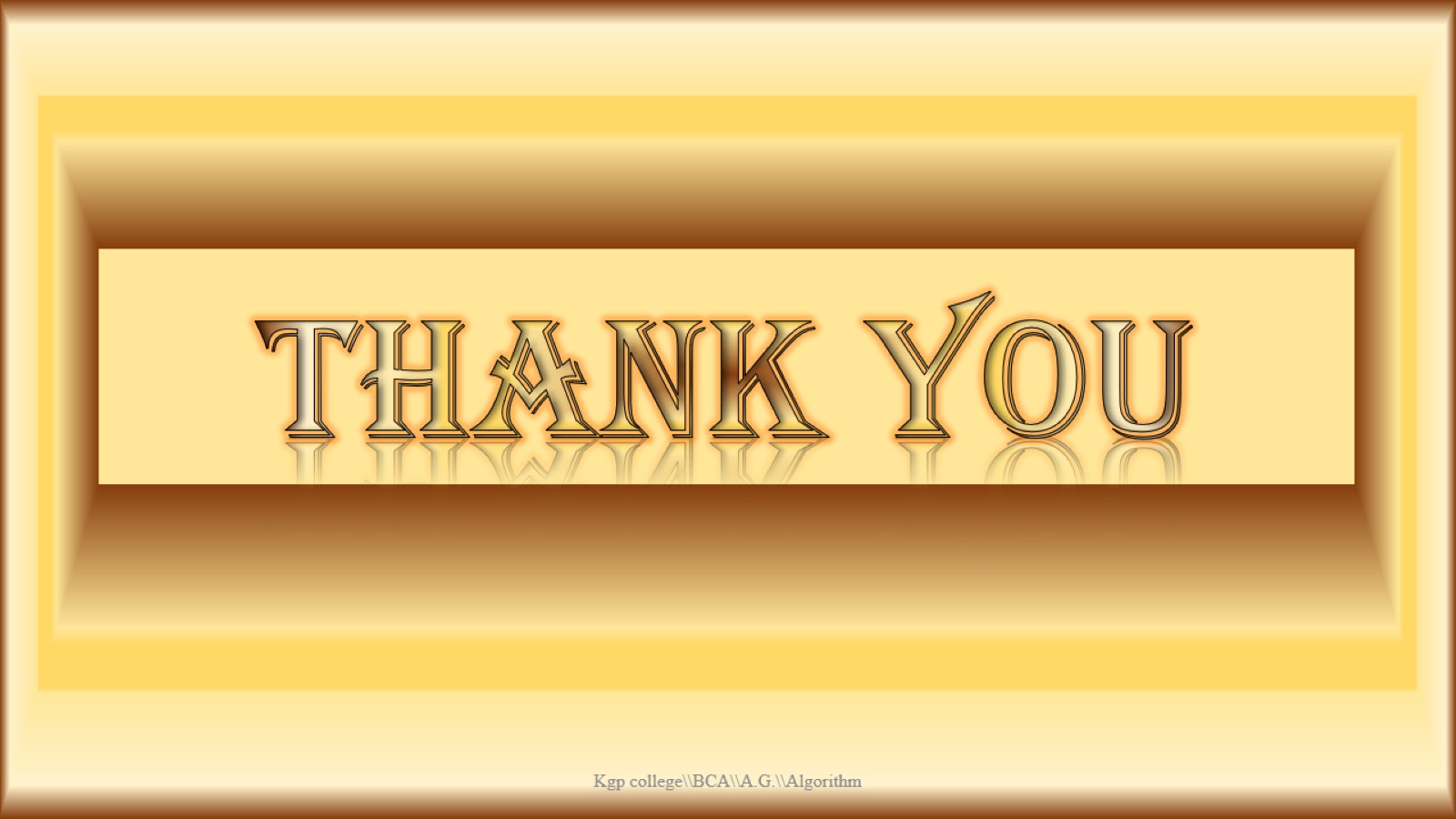 Thank You